Creating characters in narrative through strong visual detail
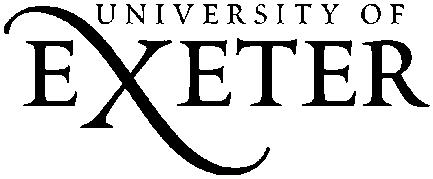 LEAD Principles
[Speaker Notes: These are the key pedagogical principles which underpin the teaching.  In the slides which follow, where the teaching is using these principles, they are shown in cream text boxes.
If you are not familiar with the principles you might like to listen to the PPT with audio which explains them.]
Creating Characters in Narrative
Show not tell: reveal your character through showing what they are like, not just telling the reader;
Use specific, concrete detail to describe characters to make your readers believe in them;
Create strong visual descriptions which allow your reader to see the character in their own mind’s eye;
Think about how you name your characters;
Reveal inner reflections so your readers know what your characters are thinking and feeling;
Use dialogue to reveal your character.
[Speaker Notes: The text examples and discussion in this presentation concentrate on the second and third points on the slide. You can place these techniques in the wider context of how writers create characters in narrative.]
What do you see in your mind’s eye when you read each description? Which details stand out for you?
Visualising Characters
Mr Wormwood was a small ratty-looking man whose front teeth stuck out underneath a thin ratty moustache.       
                                                                             Matilda by Roald Dahl
He wore round glasses held together with a lot of Scotch tape because of all the times Dudley had punched him on the nose. The only thing Harry liked about his appearance was a very thin scar on his forehead which was shaped like a bolt of lightning. 
                     Harry Potter and the Philosopher’s Stone by J.K.Rowling
He wore nothing but a pair of tattered breeches bunched at the waist, and there was a large knife in his belt.
                                            Kensuke’s Kingdom by Michael Morpurgo
[Speaker Notes: In discussing these examples, emphasise the concrete, specific and visual nature of the descriptions that help us form a picture of the characters, but also ask what we can infer about each character from the description. What does each description make us think or feel about the character? Which details most make the character seem believable?
The next slides focus on how the details are created through grammatical choices.]
Visualising Characters: Provide Specific, Concrete Details
Mr Wormwood was a small ratty-looking man whose front teeth stuck out underneath a thin ratty moustache.       
                                                                             Matilda by Roald Dahl
He wore round glasses held together with a lot of Scotch tape because of all the times Dudley had punched him on the nose. The only thing Harry liked about his appearance was a very thin scar on his forehead which was shaped like a bolt of lightning. 
                     Harry Potter and the Philosopher’s Stone by J.K.Rowling
Long extended noun phrases provide the concrete, specific detail.
[Speaker Notes: In discussing these examples, stress the writer’s purpose of using specific, concrete details that help us visualise the characters and make them seem believable. You could use the underlined examples of extended noun phrases to show how these details are created grammatically. The head noun in each underlined phrase is shown in bold. The next few slides show how extended noun phrases are built through premodification with determiners, adjectives and adverbs and postmodification with prepositional phrases and subordinate clauses.]
Long extended noun phrases provide the concrete, specific detail that helps us visualise characters
You can build extended noun phrases through:
Premodifying a noun with determiners, adjectives and adverbs:

a small ratty-looking man   

Mr Wormwood was a small ratty-looking man whose front teeth stuck out underneath a thin ratty moustache.

a very thin scar    

The only thing Harry liked about his appearance was a very thin scar on his forehead which was shaped like a bolt of lightning.
[Speaker Notes: In discussing these examples, stress the writer’s purpose of using specific, concrete details that help us visualise the characters and make them seem believable.  You could try substituting similarly constructed noun phrases and using them in sentences to create a different view of a character, using a picture prompt or a character from shared reading or writing, for example:
The convict, Magwitch, was a huge bear-like man who towered over Pip.
Frankenstein’s monster’s face was streaked with horribly jagged scars stretching from eye to chin like clumsy stitching.]
Long extended noun phrases provide the concrete, specific detail that helps us visualise characters
You can build extended noun phrases through:
Postmodifying a noun with prepositional phrases and subordinate clauses:

Mr Wormwood was a small ratty-looking man whose front teeth stuck out underneath a thin ratty moustache.


The only thing Harry liked about his appearance was a very thin scar on his forehead which was shaped like a bolt of lightning.
[Speaker Notes: In discussing these examples, stress the writer’s purpose of using specific, concrete details that help us visualise the characters and make them seem believable.  You could try substituting similarly constructed noun phrases and using them in sentences to create a different view of a character, using a picture prompt or a character from shared reading or writing, for example:
The convict, Magwitch, was a huge bear-like man who towered over Pip.
Frankenstein’s monster’s face was streaked with horribly jagged scars stretching from eye to chin like clumsy stitching.]
What do you see in your mind’s eye when you read this description of Kensuke? Which details stand out for you?
Visualising Characters: Provide Specific, Concrete Details
He was diminutive, no taller than me, and as old a man as I had ever seen.  He wore nothing but a pair of tattered breeches bunched at the waist, and there was a large knife in his belt.  He was thin, too.  In places – under his arms, round his neck and his midriff – his copper brown skin lay in folds about him, almost as if he’d shrunk inside it.  What little hair he had on his head and his chin was long and wispy and white.
                 Kensuke’s Kingdom – Michael Morpurgo.
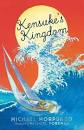 What language choices help you see this character?
Would you like to meet this person?
[Speaker Notes: Focus on the description from Kensuke’s Kingdom and ask: What language choices help you see this character? In asking, ‘Would you like to meet this person?’ focus on what the reader infers from the concrete specific details, for example the contrast between the frail physical state of the old man and the large knife he carries which suggests that he could defend himself well or is someone to fear.
The next slide focuses on the extended noun phrases and how they are constructed.]
Visualising Characters: Provide Specific, Concrete Details
Examples
He was diminutive, no taller than me, and as old a man as I had ever seen.  He wore nothing but a pair of tattered breeches bunched at the waist, and there was a large knife in his belt.  He was thin, too.  In places – under his arms, round his neck and his midriff – his copper brown skin lay in folds about him, almost as if he’d shrunk inside it.  What little hair he had on his head and his chin was long and wispy and white.
                 Kensuke’s Kingdom – Michael Morpurgo.
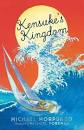 Links
How do the extended noun phrases help you see this character?
Would you like to meet this person?
[Speaker Notes: Focus on these extended noun phrases and how they are created. You can link back to previous slides showing examples of pre and post modification.
In discussing these examples, emphasise the concrete, specific and visual nature of the descriptions that help us form a picture of the man, Kensuke, and what we can infer about him from the description. As well as helping us see him in our mind’s eye, what do the details make us think or feel about Kensuke? Which details most make the character seem believable?]
Visualising Characters: Provide Specific, Concrete Details
Examples
He was diminutive, no taller than me, and as old a man as I had ever seen.  He wore nothing but a pair of tattered breeches bunched at the waist, and there was a large knife in his belt.  He was thin, too.  In places – under his arms, round his neck and his midriff – his copper brown skin lay in folds about him, almost as if he’d shrunk inside it.  What little hair he had on his head and his chin was long and wispy and white.
                 Kensuke’s Kingdom – Michael Morpurgo.
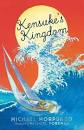 Links
How do these free-standing adjective choices help you see 
this character? Would you like to meet this person?
[Speaker Notes: Focus on the adjectives from Kensuke’s Kingdom and ask: How do they help us visualise this character? What do they help us infer about Kensuke?
You could try substituting similarly constructed noun phrases and using them in sentences to create a different view of a character, using a picture prompt or a character from shared reading or writing, for example:
The convict, Magwitch, was enormous, a giant compared to Pip.
Frankenstein’s monster’s face was hideous, especially his eyes, which were watery, white, sunken and unblinking.]
Verbalising the Grammar-Writing Link
A crucial element of the LEAD principles is helping writers to think explicitly (metalinguistically) about the choices they make.  As a teacher, you need to support this by being crystal clear yourself about how you verbalise the link between a grammar choice and its effect in a particular text/context.  Then express this in student-friendly language, as below.
Verbalisation to share with students:
When you are creating characters in narrative, you can think about how to make your readers believe in them. Strong visual descriptions can help your reader imagine the character clearly.

Choose extended noun phrases and freestanding adjectives carefully!
[Speaker Notes: This is key: our research shows that teachers need to ‘practise’ verbalising the link for themselves; and then share it with students (and discuss it in the context of the students’ own writing).]